Родительское собрание в 1 классе:«Первый раз в первый класс»
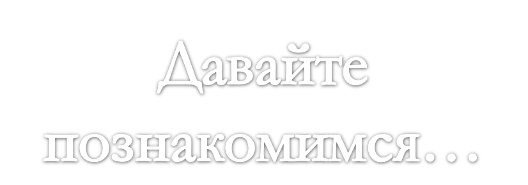 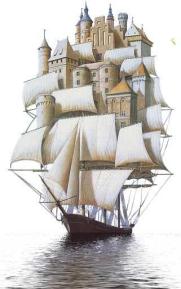 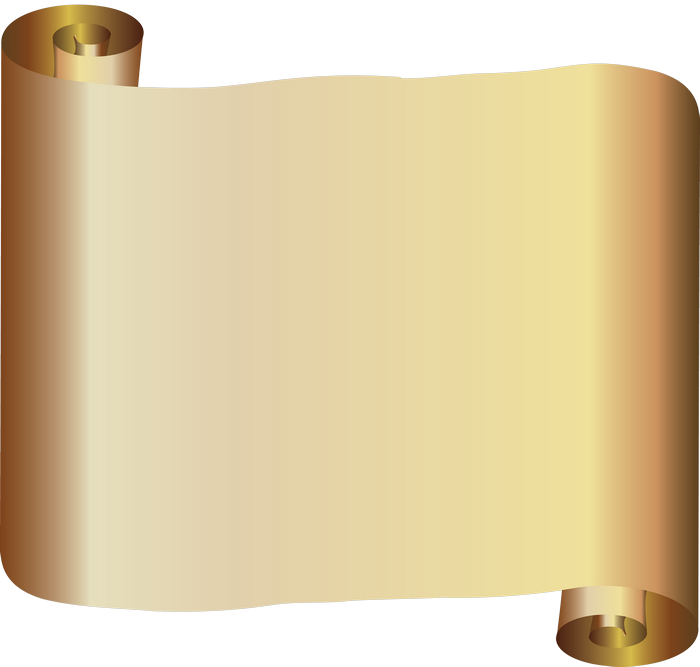 “Семья и школа – это берег и море. На берегу, ребёнок делает свои первые шаги, а потом перед ним открывается необозримое море знаний, и курс в этом море прокладывает школа…. Но это не значит, что он должен совсем оторваться от берега”….
                                                                                        Л. Кассиль
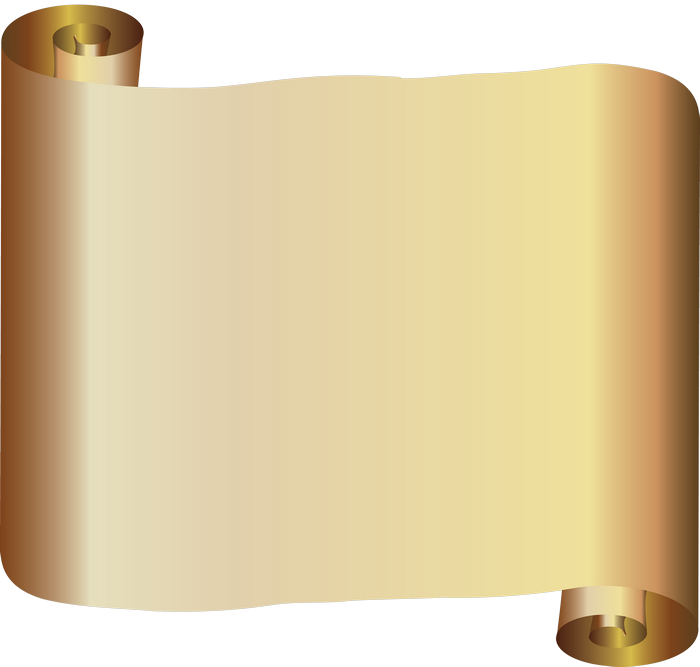 Все начинается со школьного звонка…
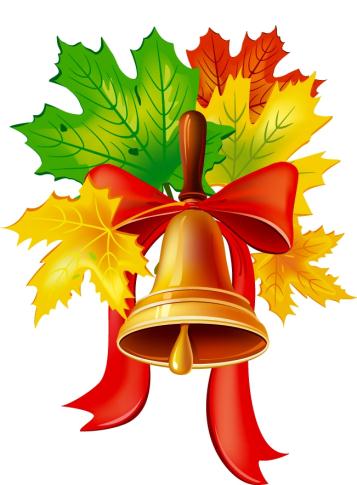 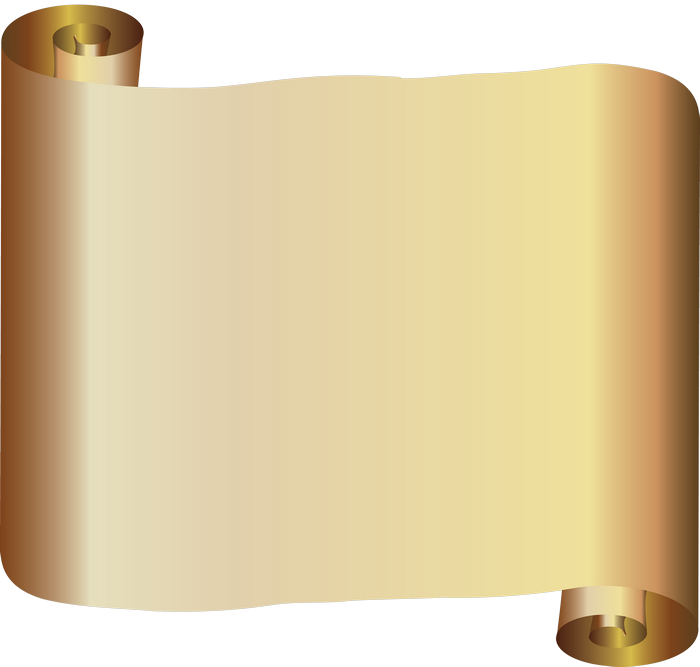 Переломный момент в жизни ребенка
напряженный умственный труд, активизации внимания;
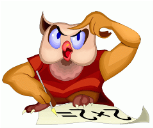 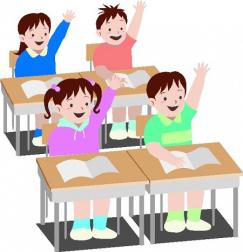 меняется весь уклад его жизни. На смену беззаботным играм приходят ежедневные учебные занятия.
соблюдение  требований школьной дисциплины;
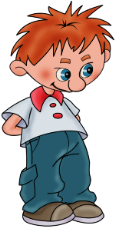 меняется его место в системе общественных отношений;
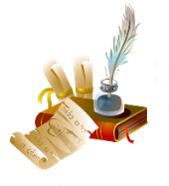 возрастает психоэмоциональная нагрузка;
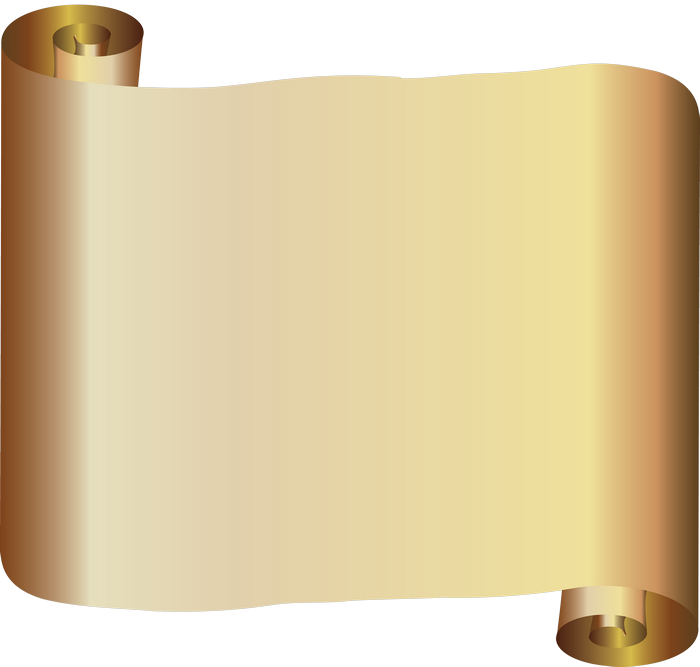 В первые недели и месяцы обучения
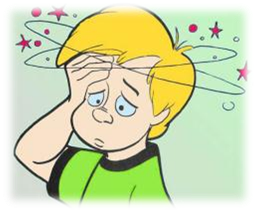 могут появиться жалобы детей 
на усталость 
головные боли 
возникнуть 
раздражительность
плаксивость
нарушение сна 
снижение аппетита детей 
снижение массы тела
Случаются и трудности психологического характера:
 чувство страха
отрицательное отношение к учебе, учителю
неправильное представление о своих способностях и возможностях
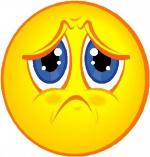 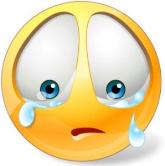 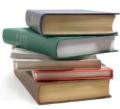 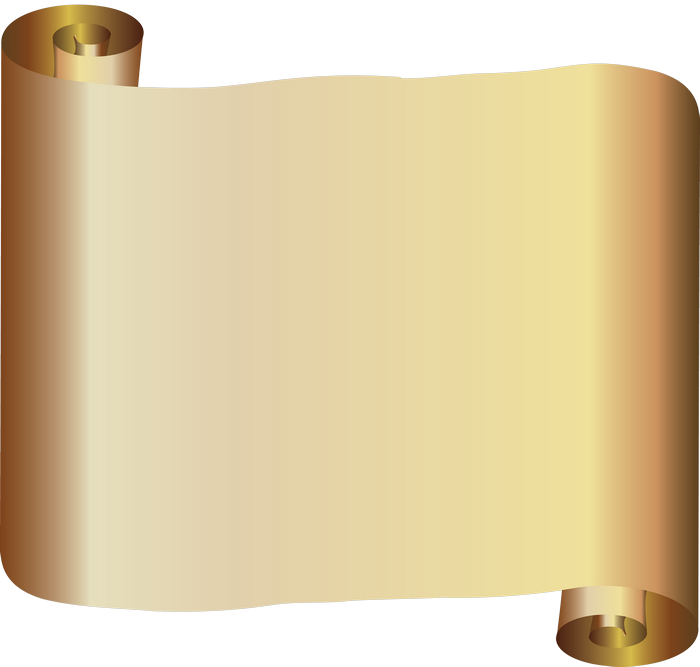 Понятие адаптации
непосредственно связано с понятием
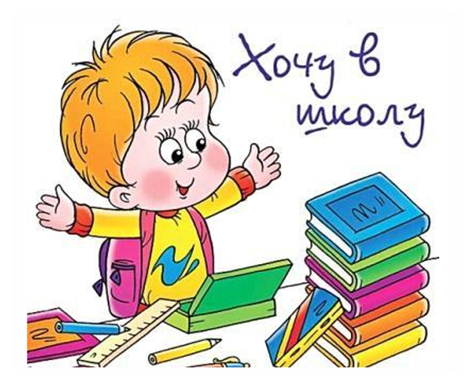 "готовность ребенка к школе"
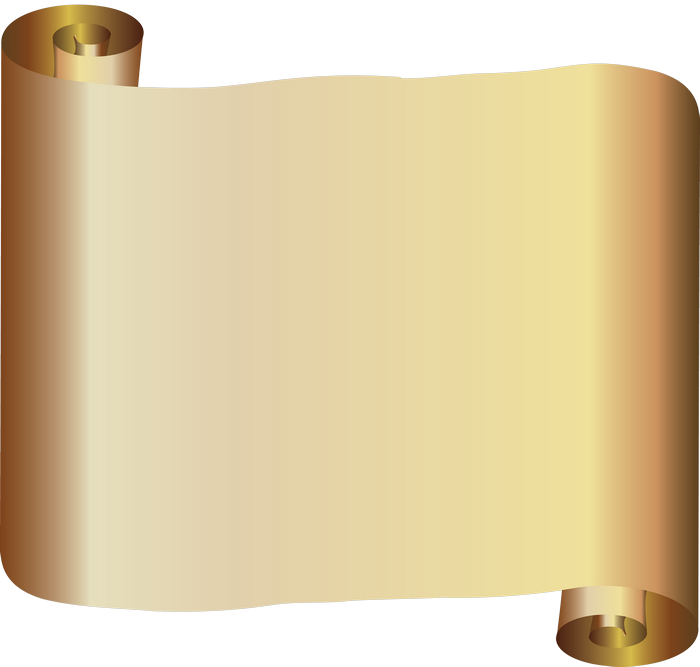 ШКОЛА  - ЭТО…
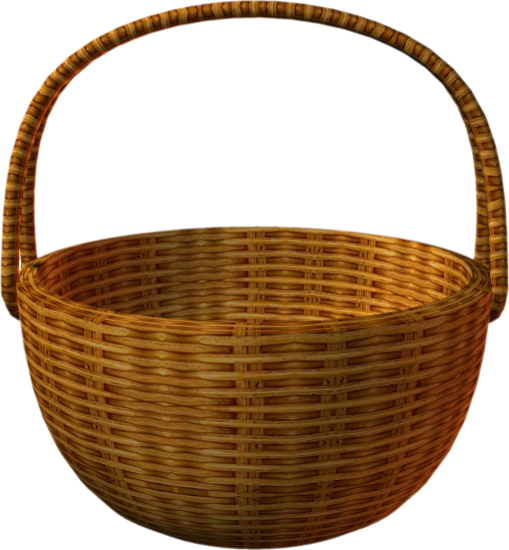 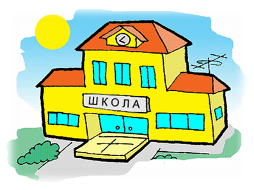 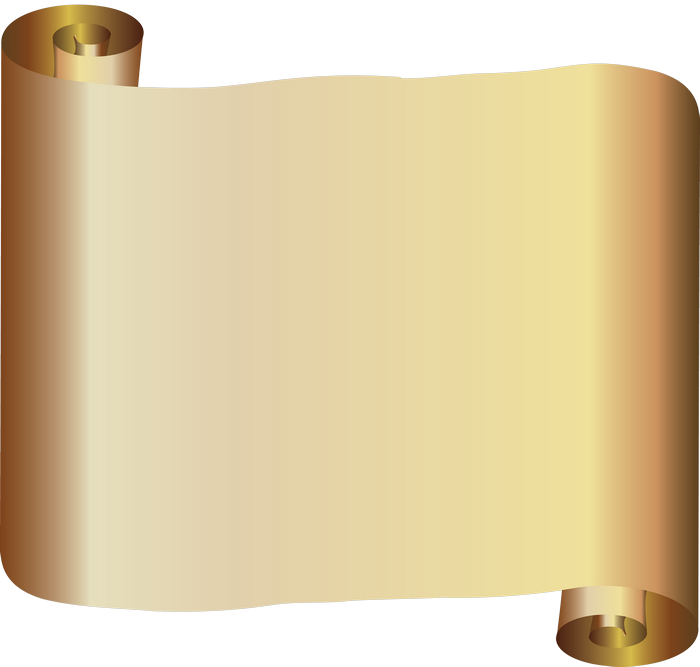 ШКОЛА  - ЭТО…
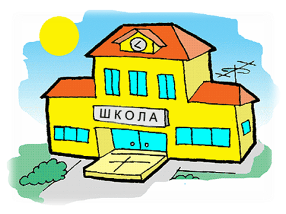 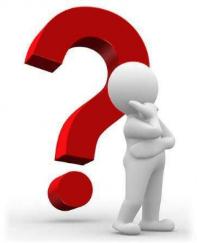 знания и умения
взаимодействие со сверстниками 
(с людьми близкого социального статуса)
взаимодействие с педагогами 
(с людьми более высокого статуса)
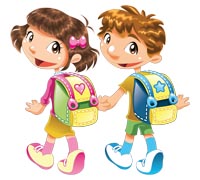 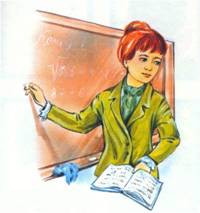 взаимодействие со сверстниками 
(с людьми близкого социального статуса)
взаимодействие с педагогами 
(с людьми более высокого статуса)
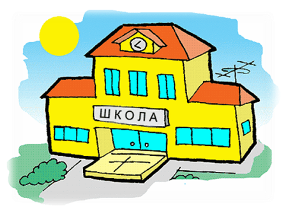 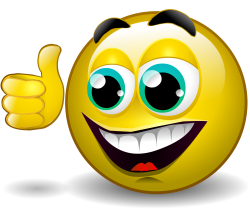 знания и умения
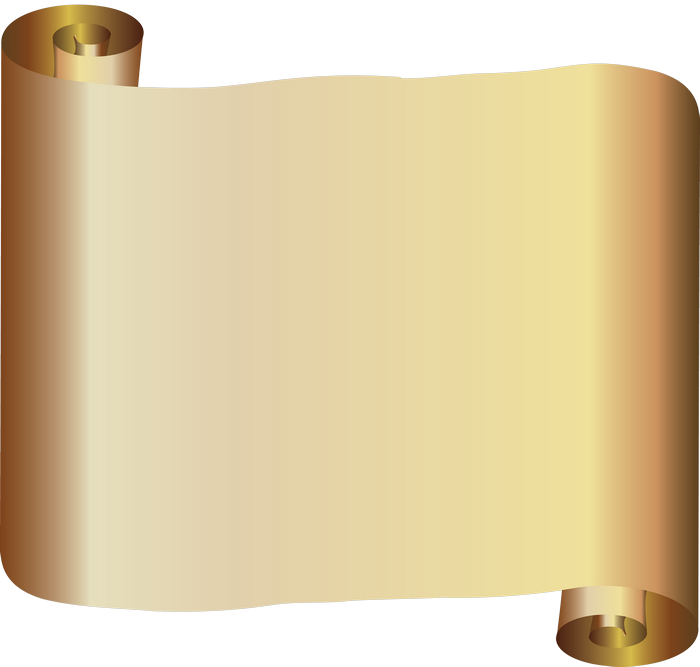 Необходимые принадлежности к урокам для первоклассников:
тетради в косую узкую линейку




В клетку 



обложки для тетрадей
-Обложки для учебников и закладки (самостоятельно).
-Все тетради и учебники должны быть в обложках!
В учебниках и рабочих тетрадях должны быть закладки!
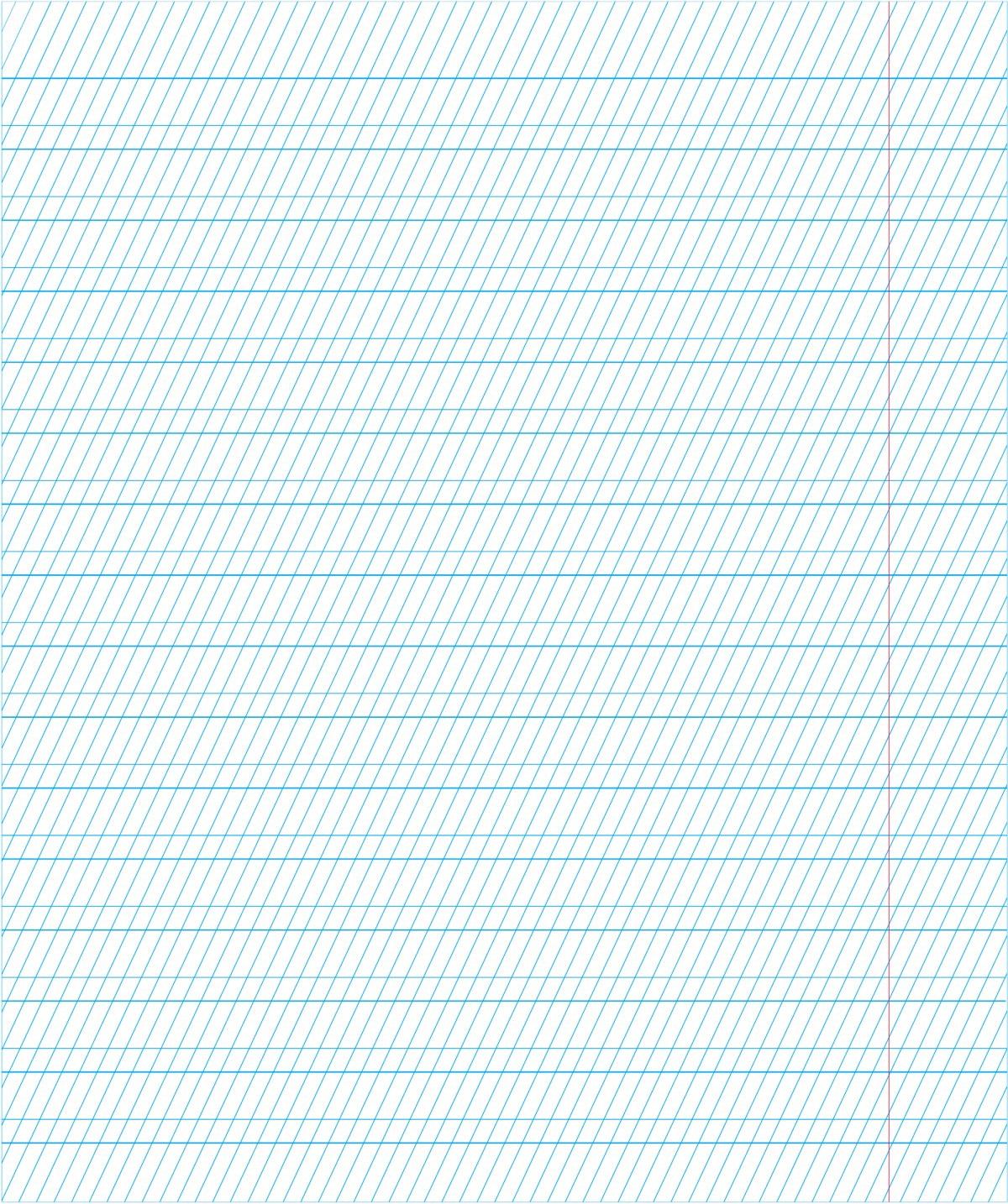 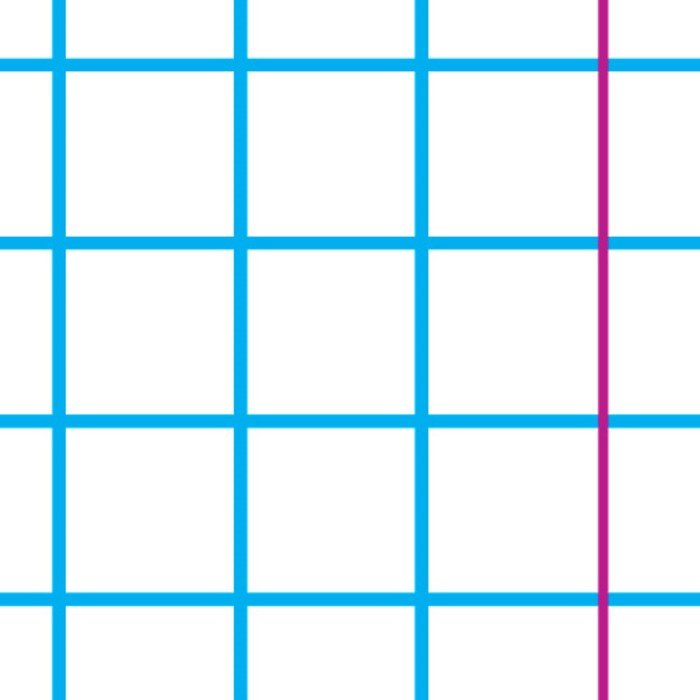 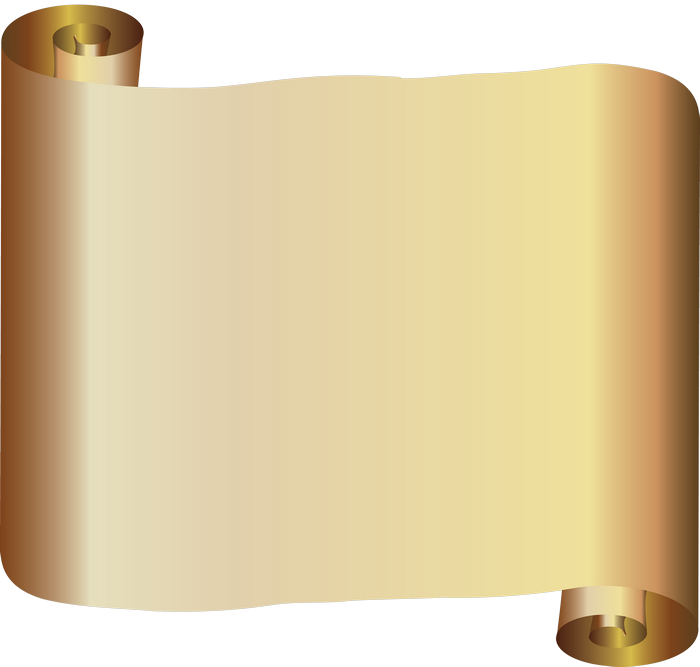 Необходимые принадлежности к урокам для первоклассников:
- 4 синие шариковые ручки
- 3 простых карандаша (ТМ, М);
- цветные карандаши (6 цветов, обязательно: синий, зеленый, красный);
- ластик;
- линейка (деревянная, 20 см);
- точилка (с емкостью для стружек).
- альбом для рисования;
- краски гуашь, акварельные (6-12 цветов);
- кисти 3 шт. (№ 2,5,10);
- клеёнка 60х60 см (на весь класс)
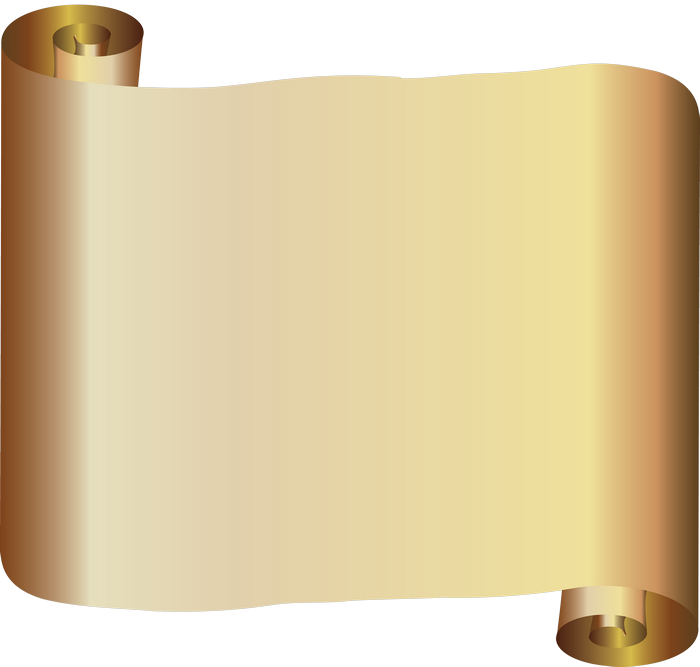 Необходимые принадлежности к урокам для первоклассников:
- фломастеры, цветные карандаши;
- цветная бумага (отдельные листы!);
- цветной картон (отдельные листы!);
- ножницы детские;
- клей (карандаш);
- пластилин (12 цветов), стеки (ножи для лепки);
- фартук;
- папка;
- доска для лепки (на весь класс);
- природные материалы (листья, шишки, палочки и т.д.).
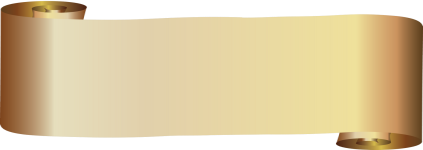 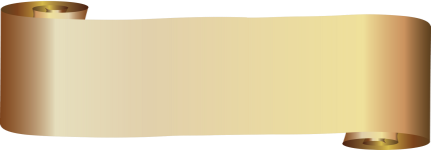 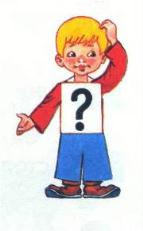 Хотят общаться
Не хотят общаться
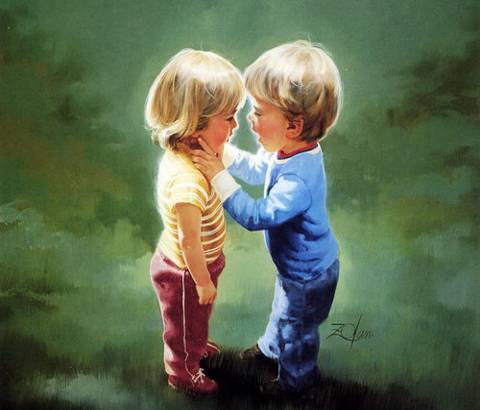 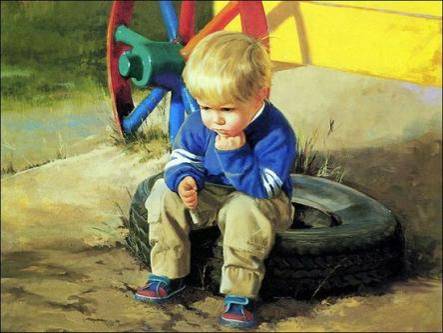 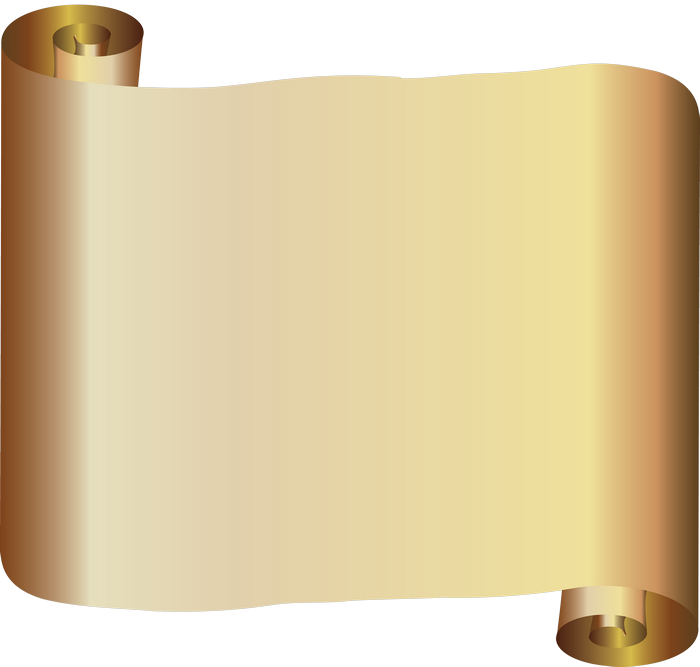 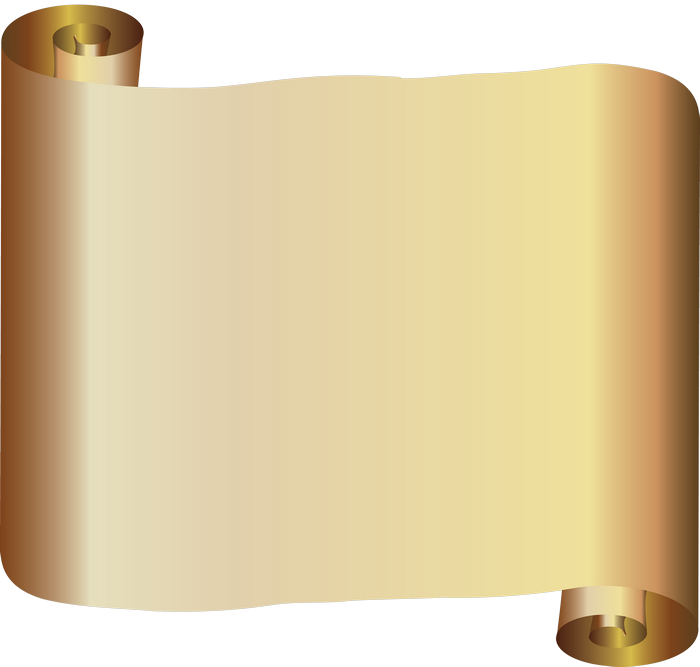 Не скупитесь на похвалу, научитесь выделять в море ошибок островок успеха;
Хвалить – исполнителя, критиковать – исполнение.
ЗАПОМНИТЕ !
Первые десять дней школьной жизни ребенка наказывать нельзя!
Старайтесь своего
ребенка больше ХВАЛИТЬ!
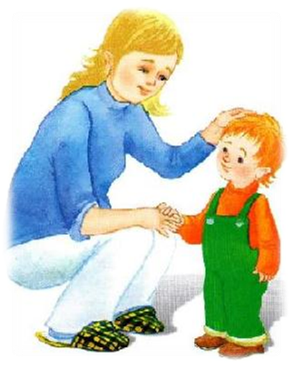 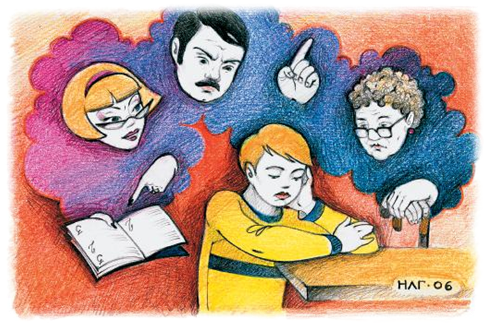 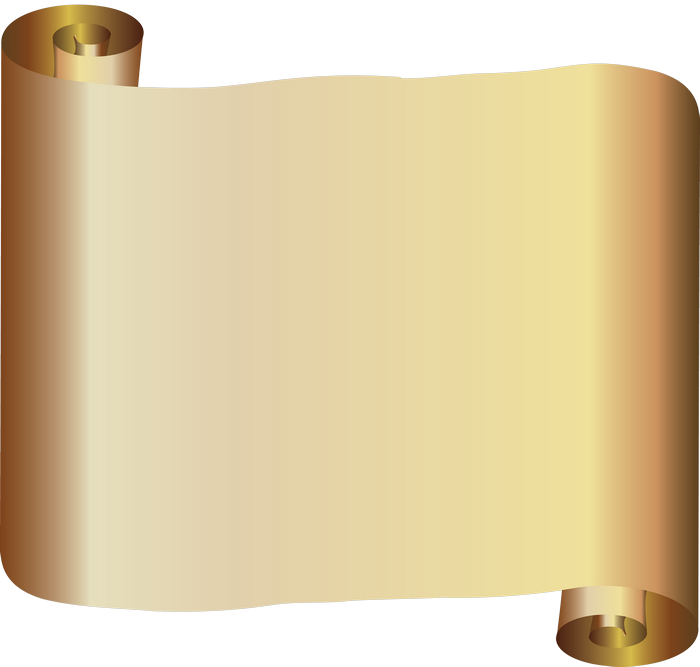 только сообща, все вместе, мы преодолеем все трудности в воспитании и учебе детей.
Правило  хлопка
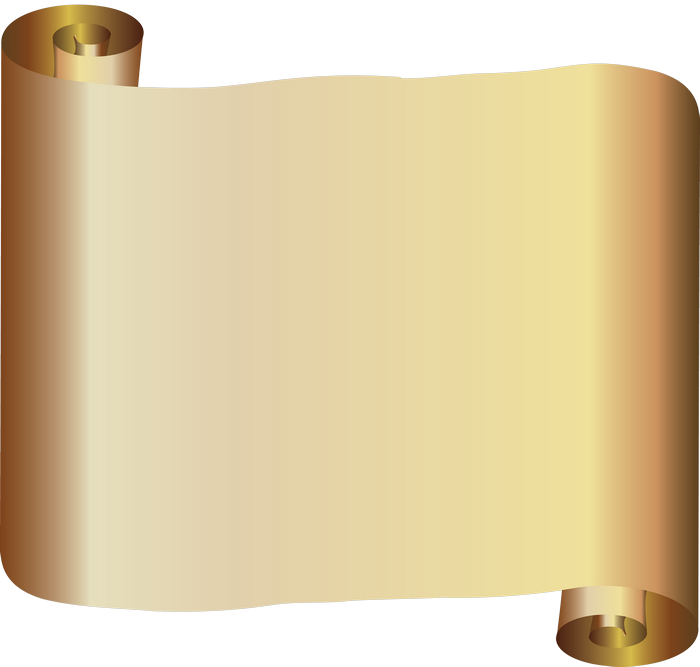 ПОМНИТЕ
Никогда не сравнивайте своего ребенка с другим!
ни в коем случае не сравнивайте его посредственные результаты с эталоном, то есть с требованиями школьной программы, достижениями других, более успешных, учеников.
сравнивать ребенка можно только с ним самим и хвалить только за одно: улучшение его собственных результатов.
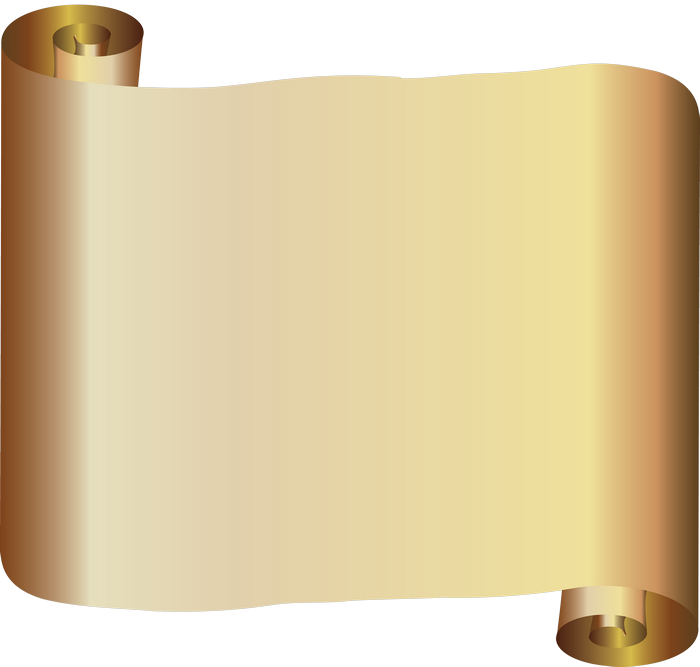 Простые советы психолога:
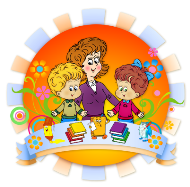 Старайтесь выслушать рассказы ребенка до конца. Поделиться своими переживаниями – естественная потребность детей.
С поступлением в школу в жизни вашего ребенка появился человек более авторитетный, чем вы. Это учитель. Уважайте мнение первоклассника о своем педагоге. Не критикуйте учителя  в присутствии ребенка.
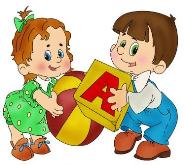 Помогите ребенку установить отношения со сверстниками и чувствовать себя уверенно.
Помогите ребенку привыкнуть к новому школьному режиму.
Ежедневно интересуйтесь учебными успехами ребенка (спрашивайте: «Что ты сегодня узнал нового?» вместо традиционного «Какую сегодня получил оценку?»). Радуйтесь успехам, не раздражайтесь из-за каждой неудачи, постигшей ребенка.
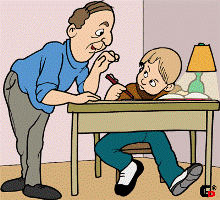 Старайтесь не выработать у ребенка страх перед ошибкой. Чувство страха - плохой советчик. Оно подавляет инициативу, желание учиться, да и просто радость жизни и радость познания. Помните: для ребенка что-то не уметь и что-то не знать - это нормальное положение вещей.
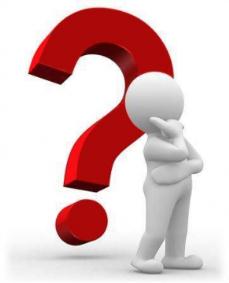 Живите во имя своего ребенка, проявляйте к нему максимум внимания, переживайте за каждую неудачу малыша и радуйтесь даже самым маленьким его успехам. Будьте ему другом, тогда ребенок  доверит вам самое сокровенное.
Учитесь вместе с ребенком, объединяйтесь с ним против трудностей, станьте союзником, а не противником или сторонним наблюдателем школьной жизни первоклассника.
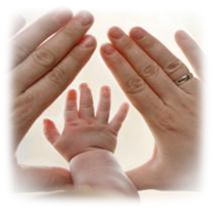 Верьте в ребенка, верьте в учителя.
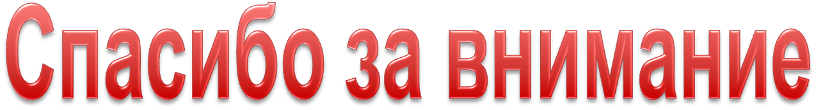 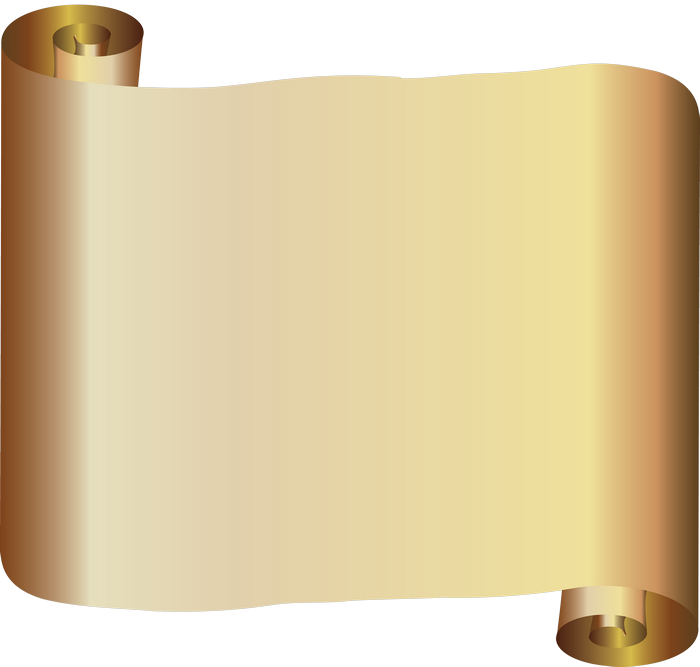 Для презентации  использованы интернет ресурсы:
http://api.ning.com/files/6Yw2aMHNRgqwIQFIsB26hXJGxhJbUtmS4LioL5neifRIfJtS-9ObvN2aC2EKN1N*XGB-sHI-jyrV8RJgL*XU1bti-*AT79WQ/heal.jpg   руки света 
http://vizhevske.ru/uploads/images/00/00/27/2012/08/19/1a5818.jpg   ладони
http://4.bp.blogspot.com/-KlQ0e3uoZL8/T3HF7gnJYbI/AAAAAAAABvw/cEnnoHYBzv8/s1600/1300300917_shutterstock_54843985.jpg  протянутая рука
http://gsvg.ucoz.ru/_ld/2/12518111.jpg звонок
http://www.weblancer.net/files/portfolio/2998/299877/894707.jpg школа
http://www.fotokanal.com/images/46/picture-13801.jpg море и семья
http://www.islam.ru/sites/default/files/img/kultura/2012/11/plohoe_nastroenie.jpg  головная боль    
http://userava.ru/diary/wp-content/uploads/2011/10/0_705b0_8a755c7e_XL-285x300.jpg  грустный смайлик
http://webavatars.ru/magazine/wp-content/uploads/2011/04/smailik-298x300.jpg плачущий смайлик
http://psihologion.ru/upload/userfiles/images/88ac5ec28bf7723e9e354f2255292aac.png хочу в школу
http://img-fotki.yandex.ru/get/4120/981986.2c/0_83516_12b8984d_orig корзина
http://rodonews.ru/i/full1302766064.jpg грустный ребенок
http://menbook.net/uploads/posts/2011-03/day_18/13004508876429ef34a63899cbt.jpeg  дети
http://detsad2053.narod.ru/olderfiles/1/87.jpg мама и ребенок
http://st.gdefon.ru/wallpapers_original/wallpapers/15508_cvetok_voda_otblesk_2950x2094_(www.GdeFon.ru).jpg   цветы
 картинки и фоновые рисунки из собственной коллекции